Miscellaneous.
Gennady Romanov
2nd Harmonic cavity meeting
June 8, 2017
Angular recess
The shim with tiny rectangular edges is slightly recessed  in the main alumina substrate. Then the shim edges are covered with additional alumina disks
Requires two “recess” alumina disks with angular edges. 
Obviously a good tight connection between parts without air pockets is hard to make
The best recess design, but the most complicated
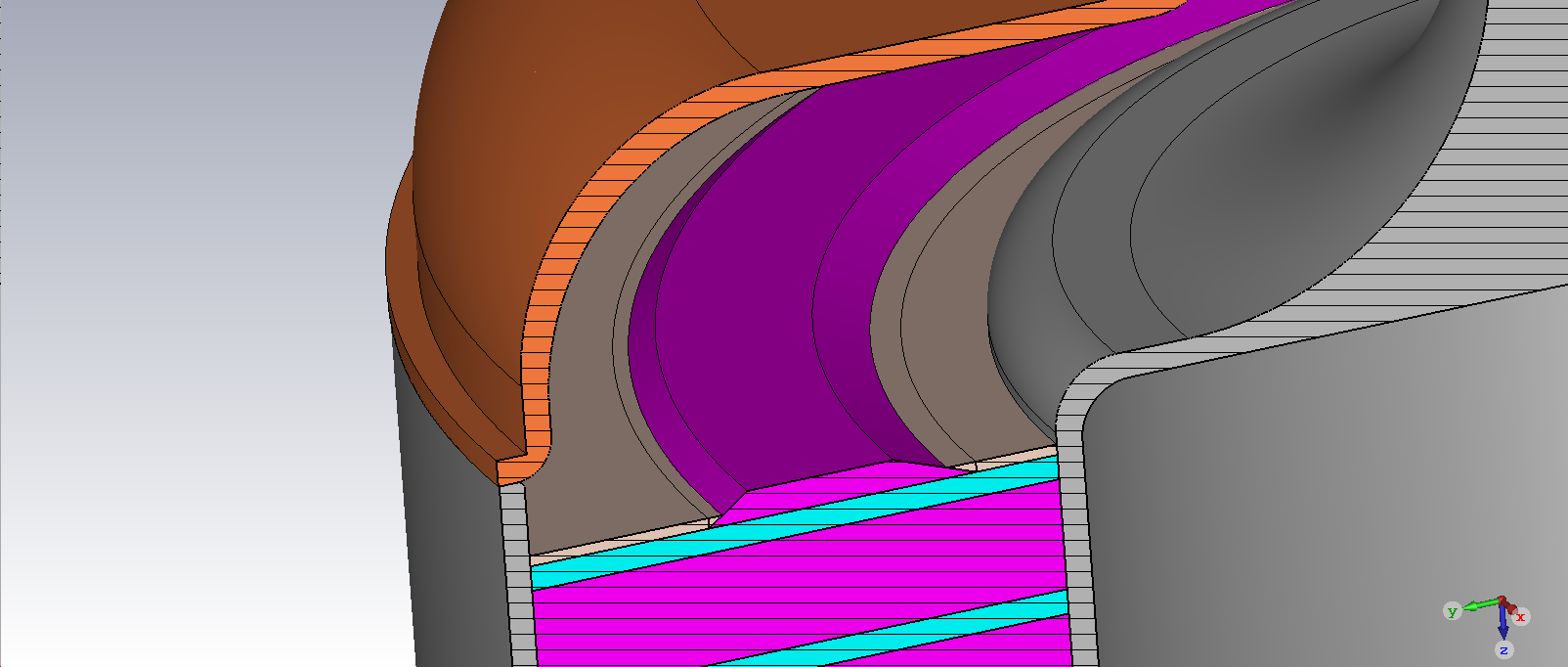 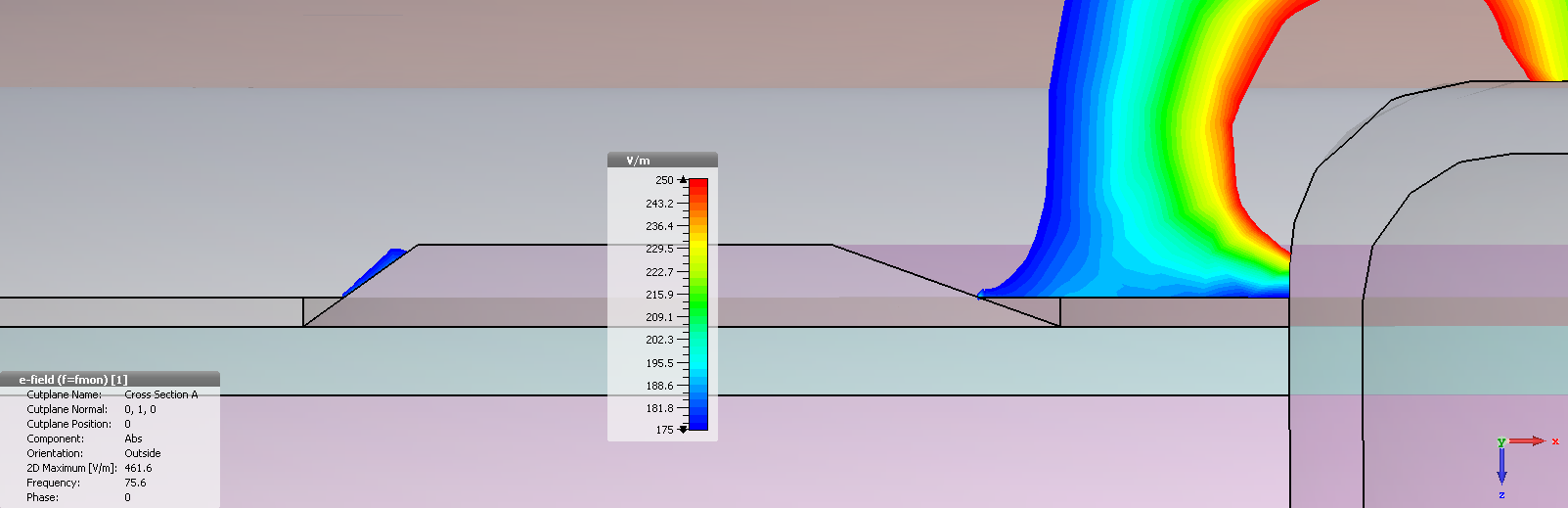 The most practical recess (if we decide to make a recess at all). Depth is 0.02” .
The model sent to Kevin.
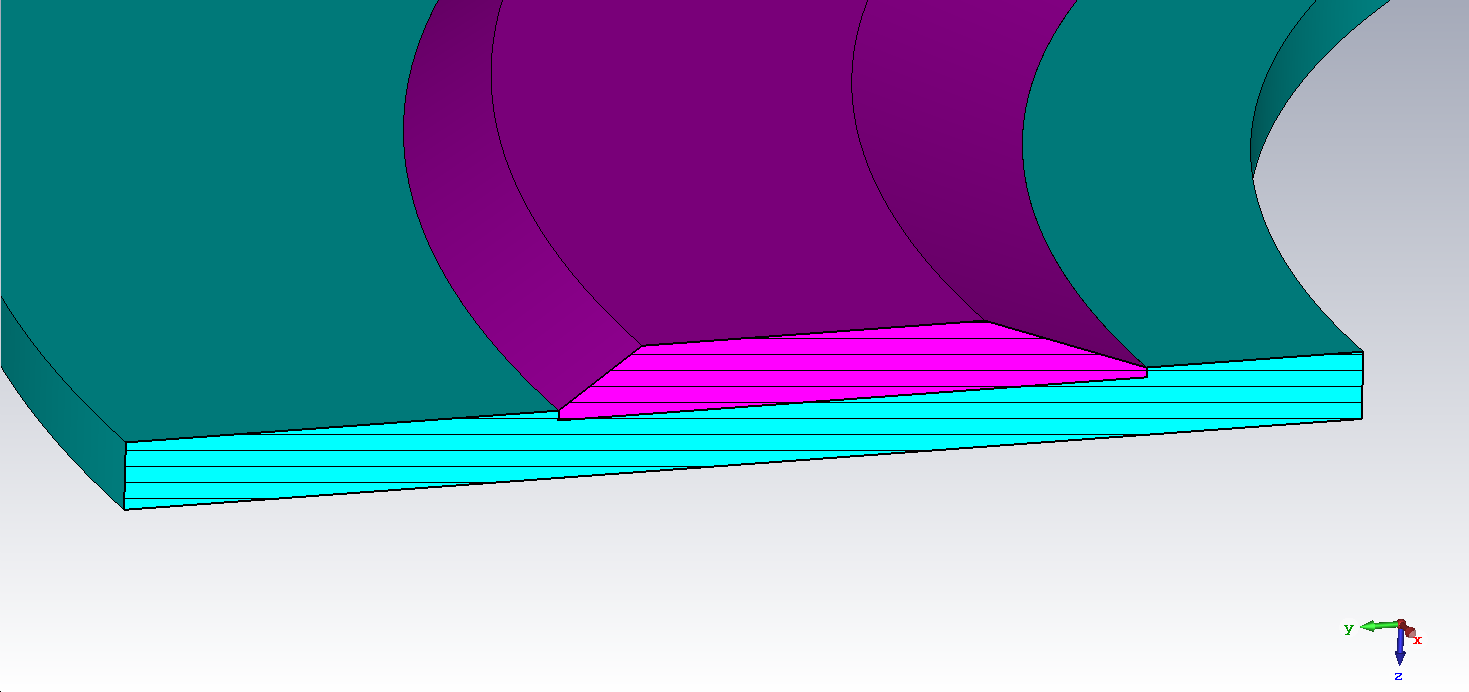 2
Gennady Romanov| Miscellaneous.
22/VI-2017
Unloaded Q
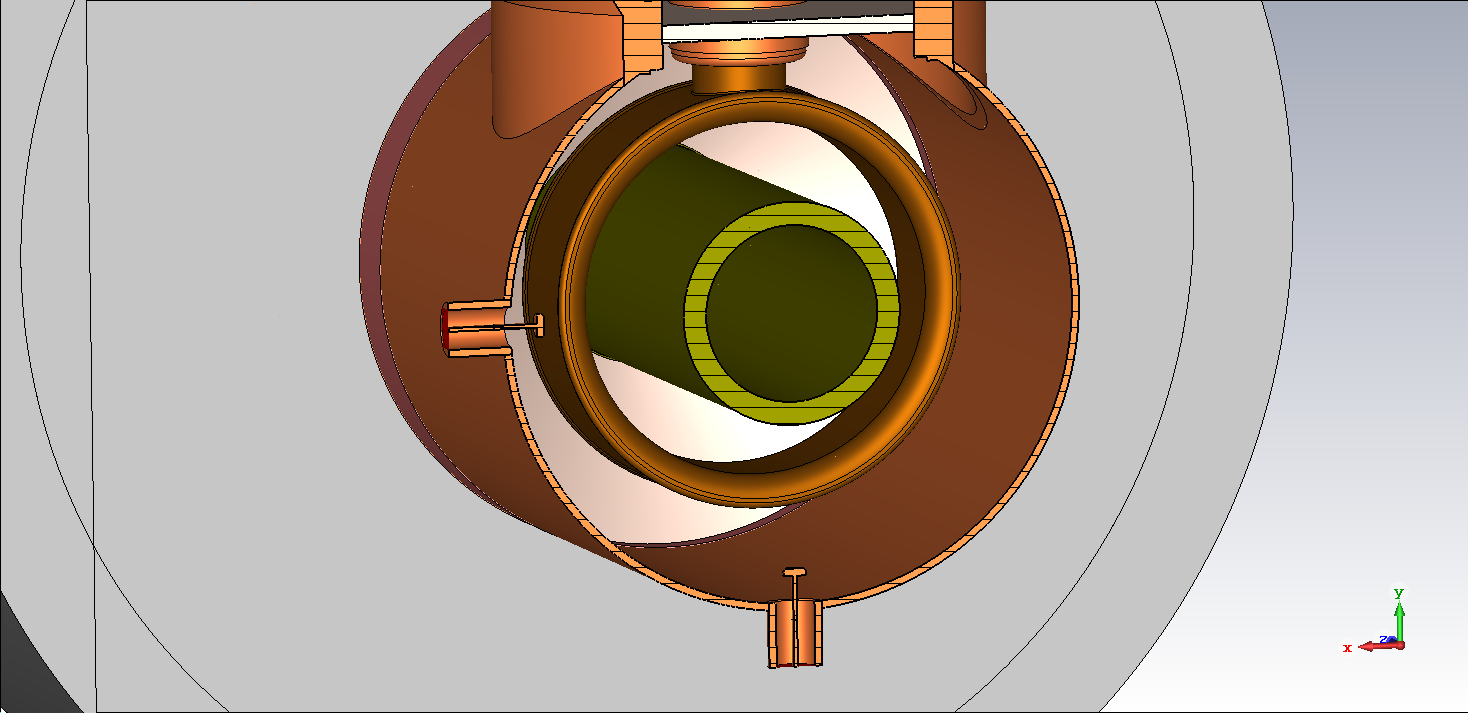 Discrete port in the tetrode,
reflection method. S11 is interpreted as a scalar?
Two probes
Transmission method.
Two probes, discrete port removed, transmission method
The final table of the cavity RF parameters will be posted in our share point folder after revision.
3
Gennady Romanov| Miscellaneous.
22/VI-2017
MDC probe
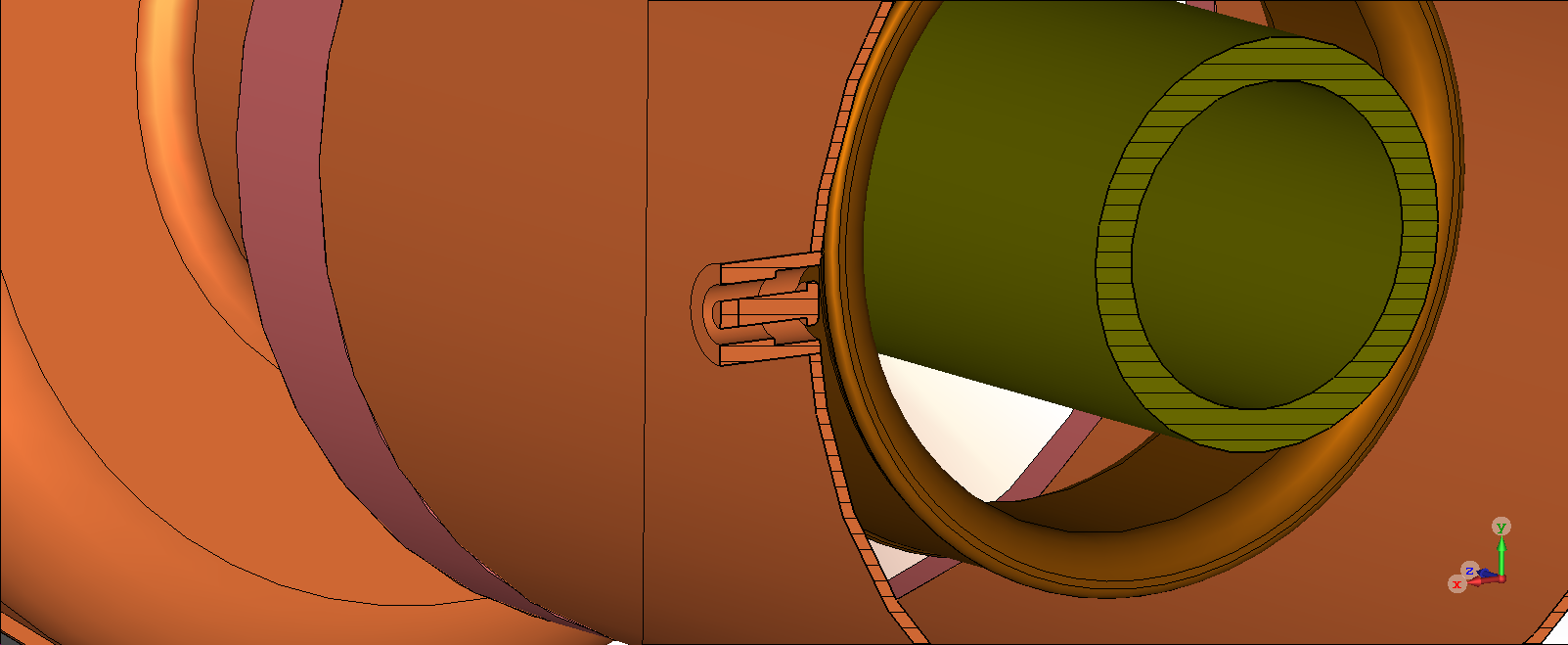 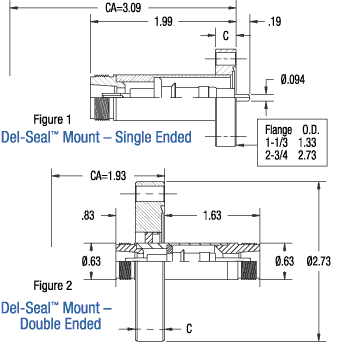 MDC Type-N, up to 1 GHz,
500 V dc, 3 A
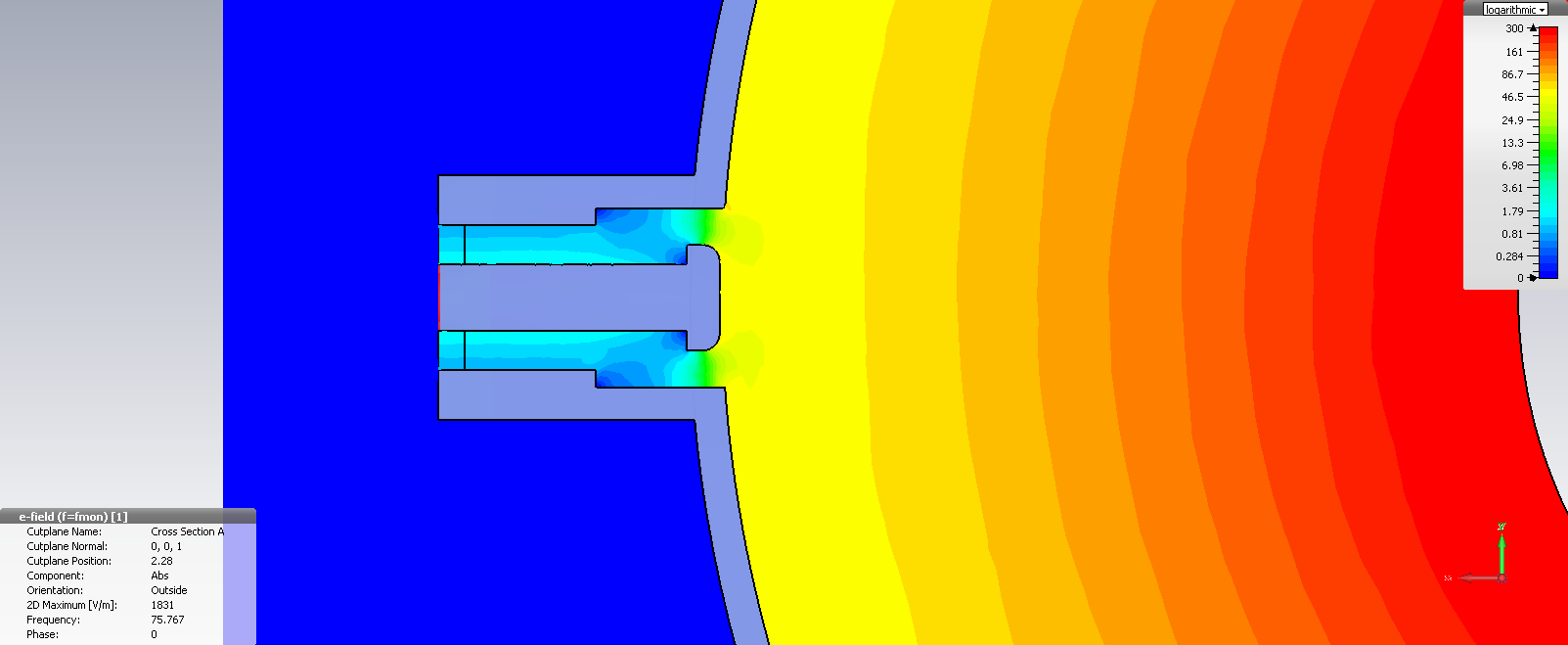 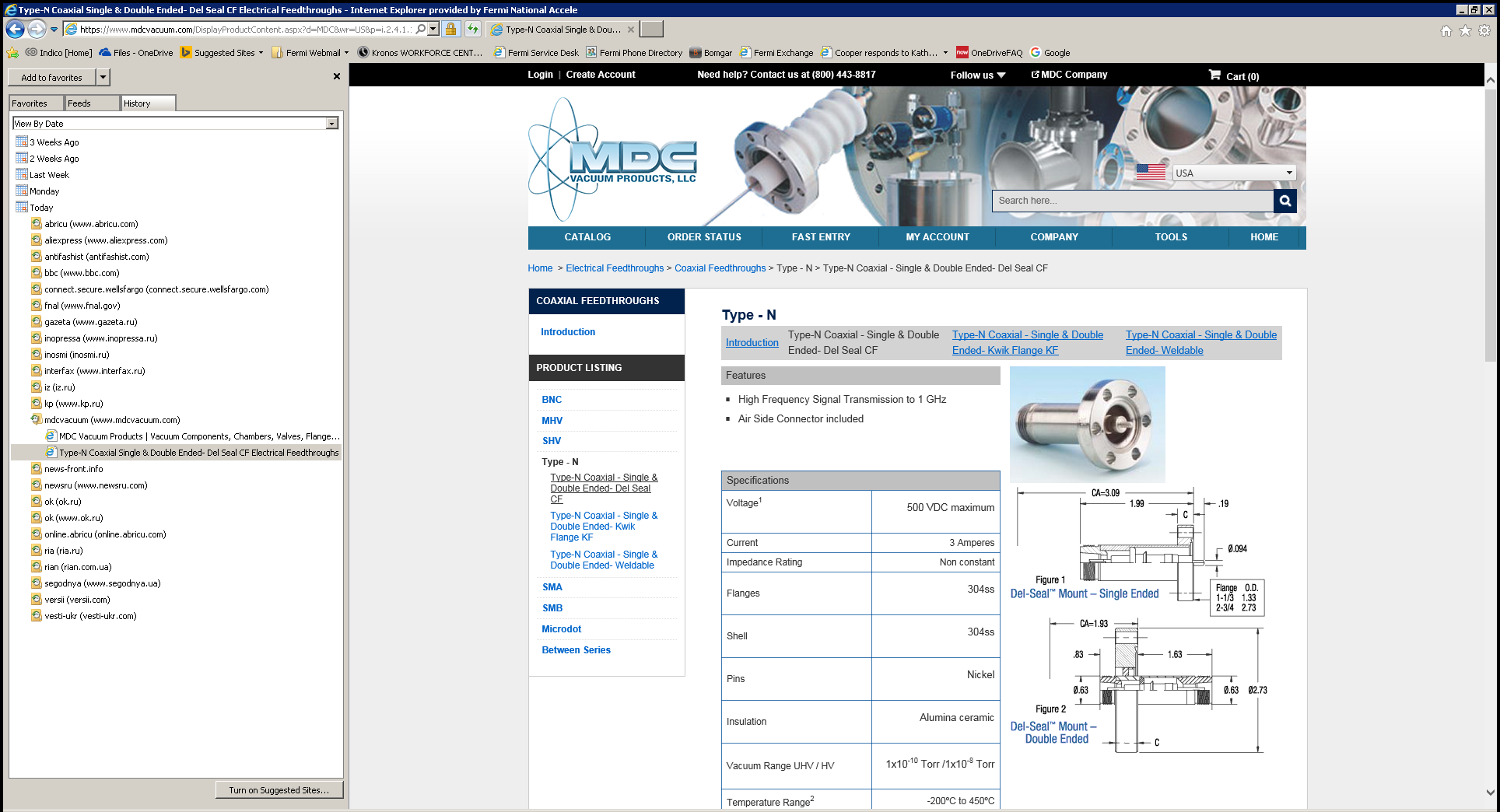 1300 V/m
10 V
0.68”
0.55”
0.25”
4
Gennady Romanov| Miscellaneous.
22/VI-2017
Slots
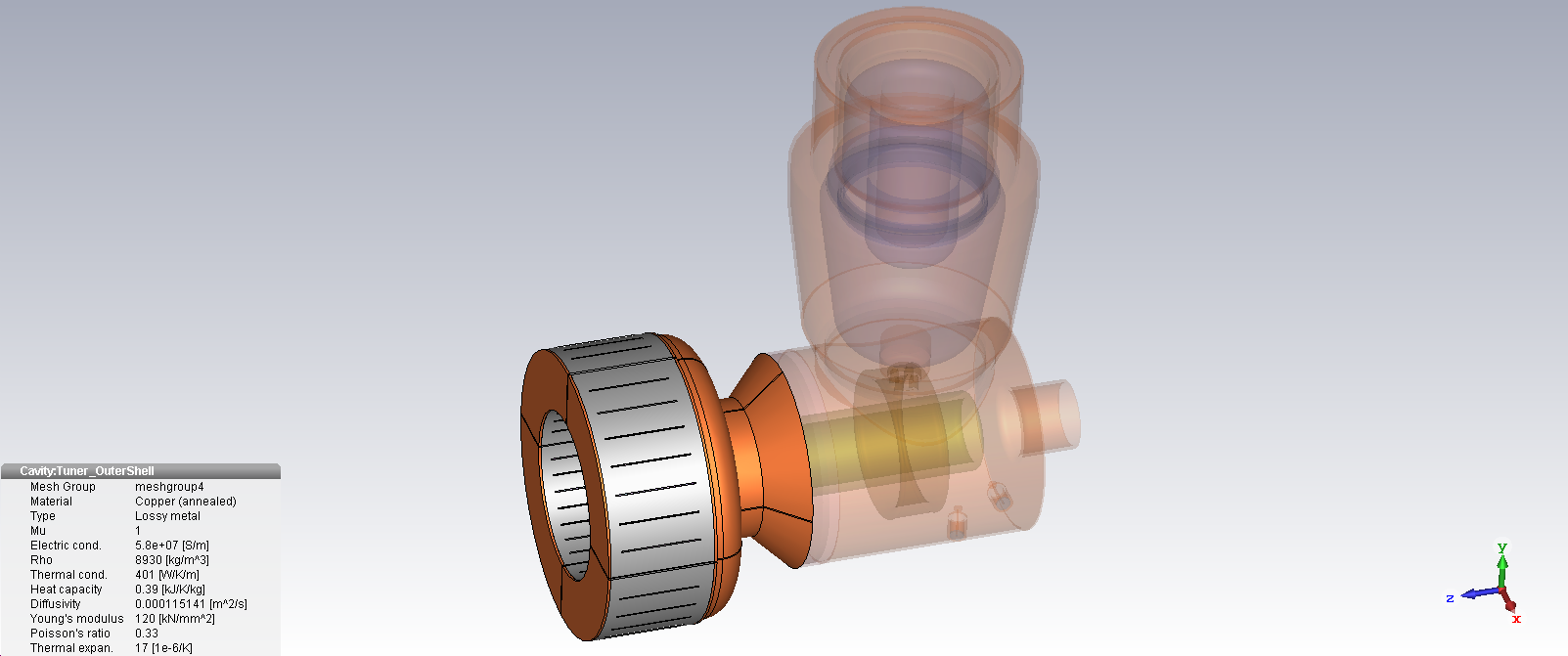 Barely noticeable degradation with perfectly aligned slots
5
Gennady Romanov| Miscellaneous.
22/VI-2017